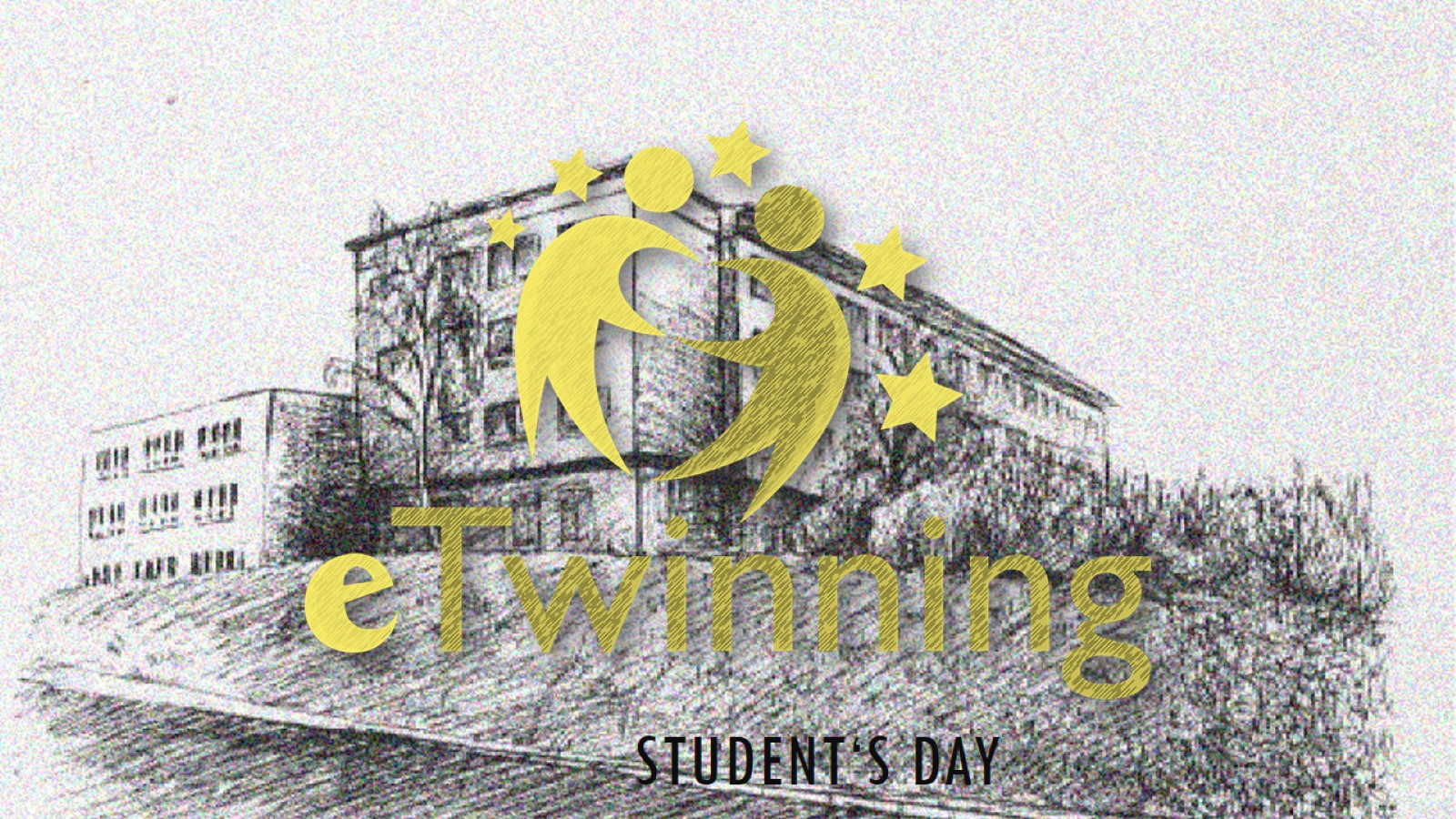 Student‘s Day
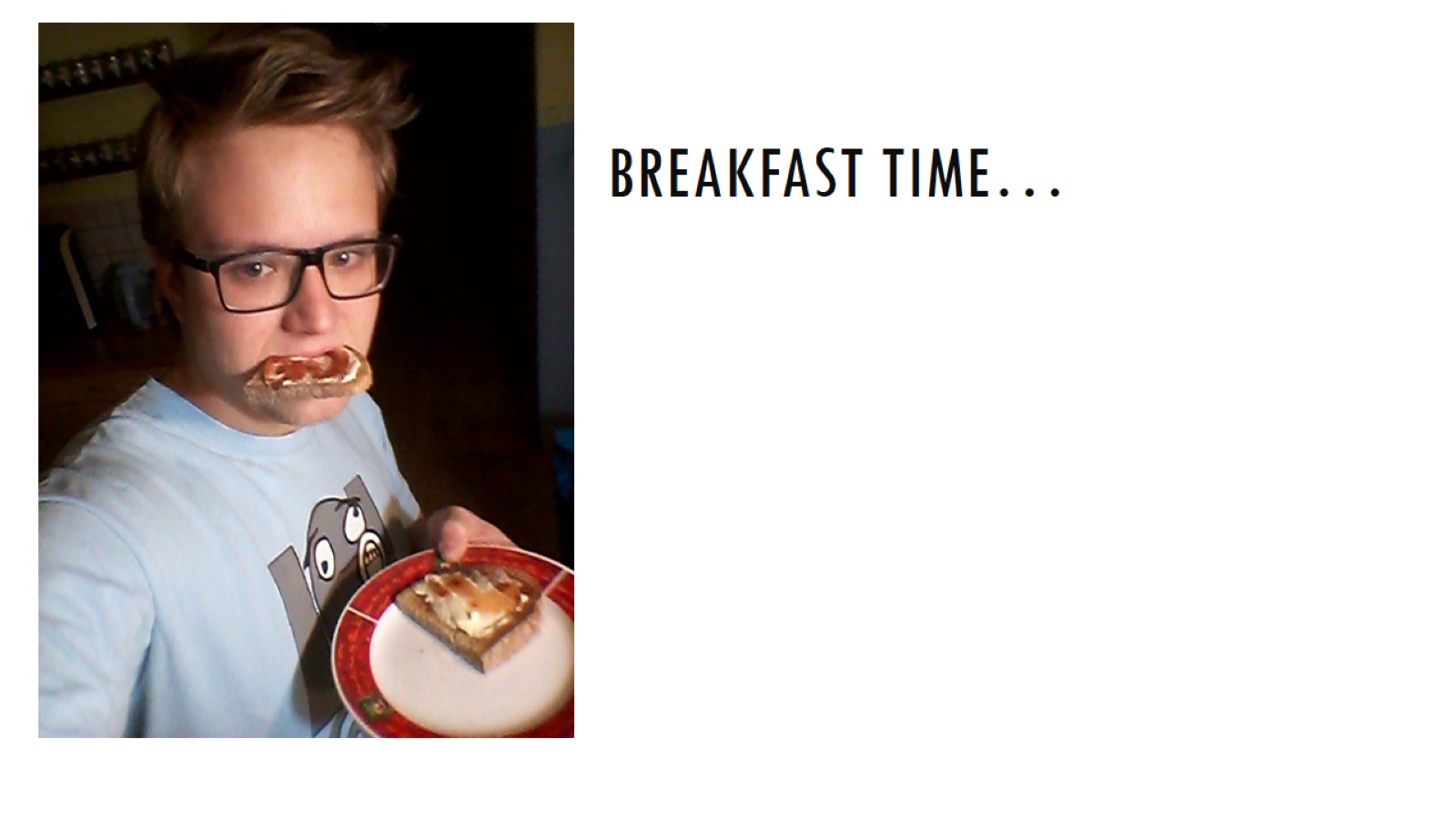 Breakfast time…
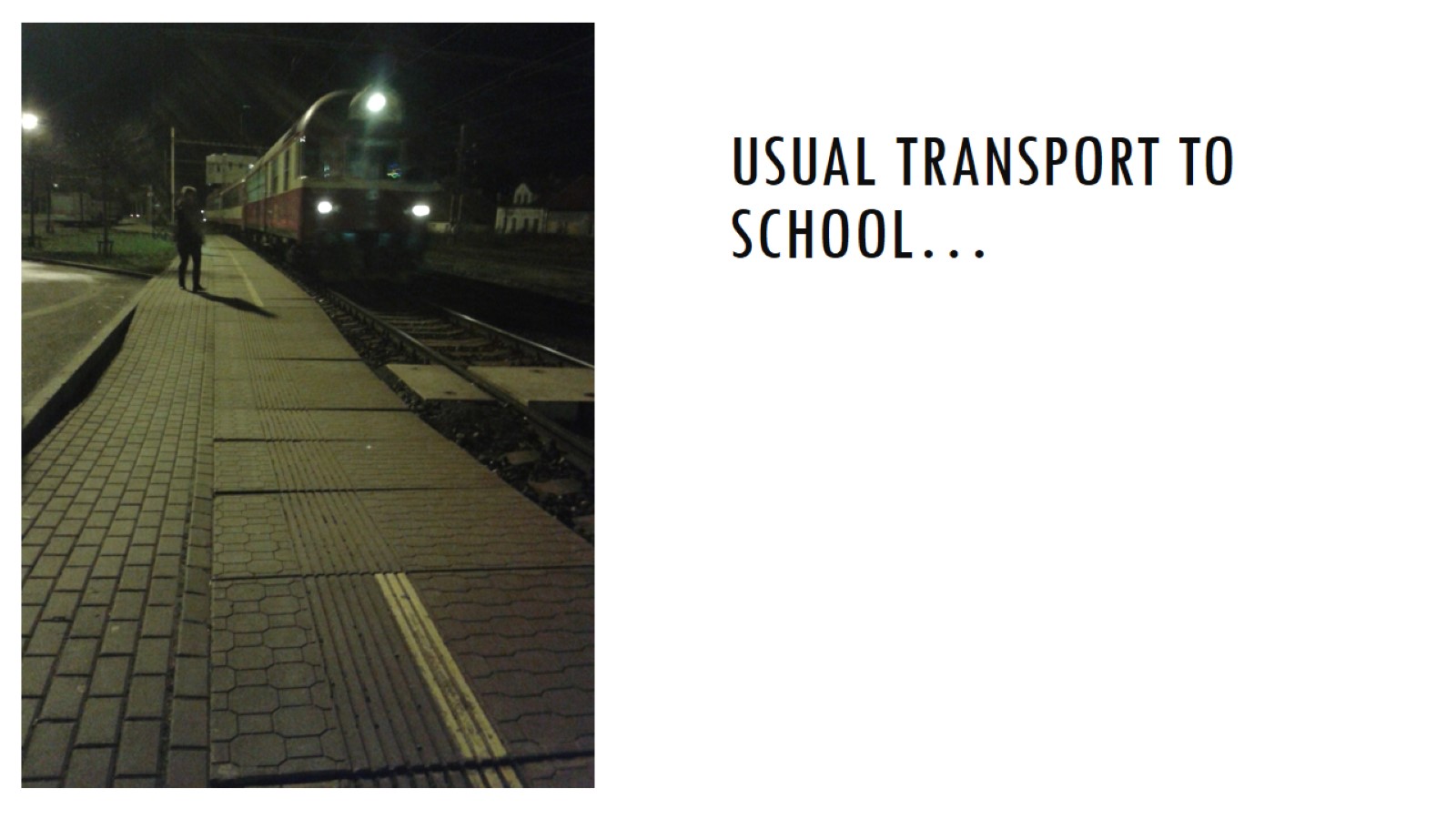 Usual transport to school…
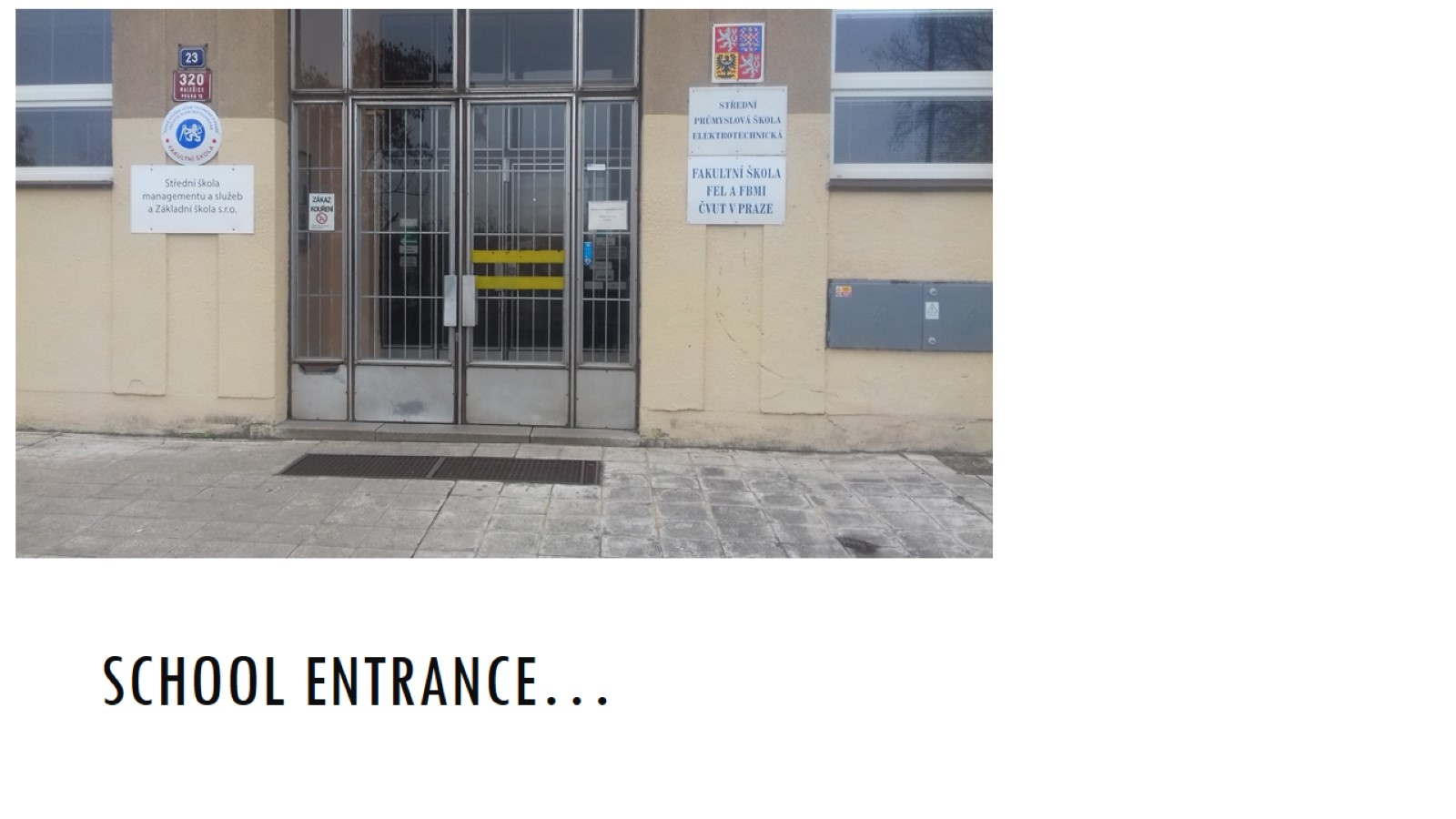 school entrance…
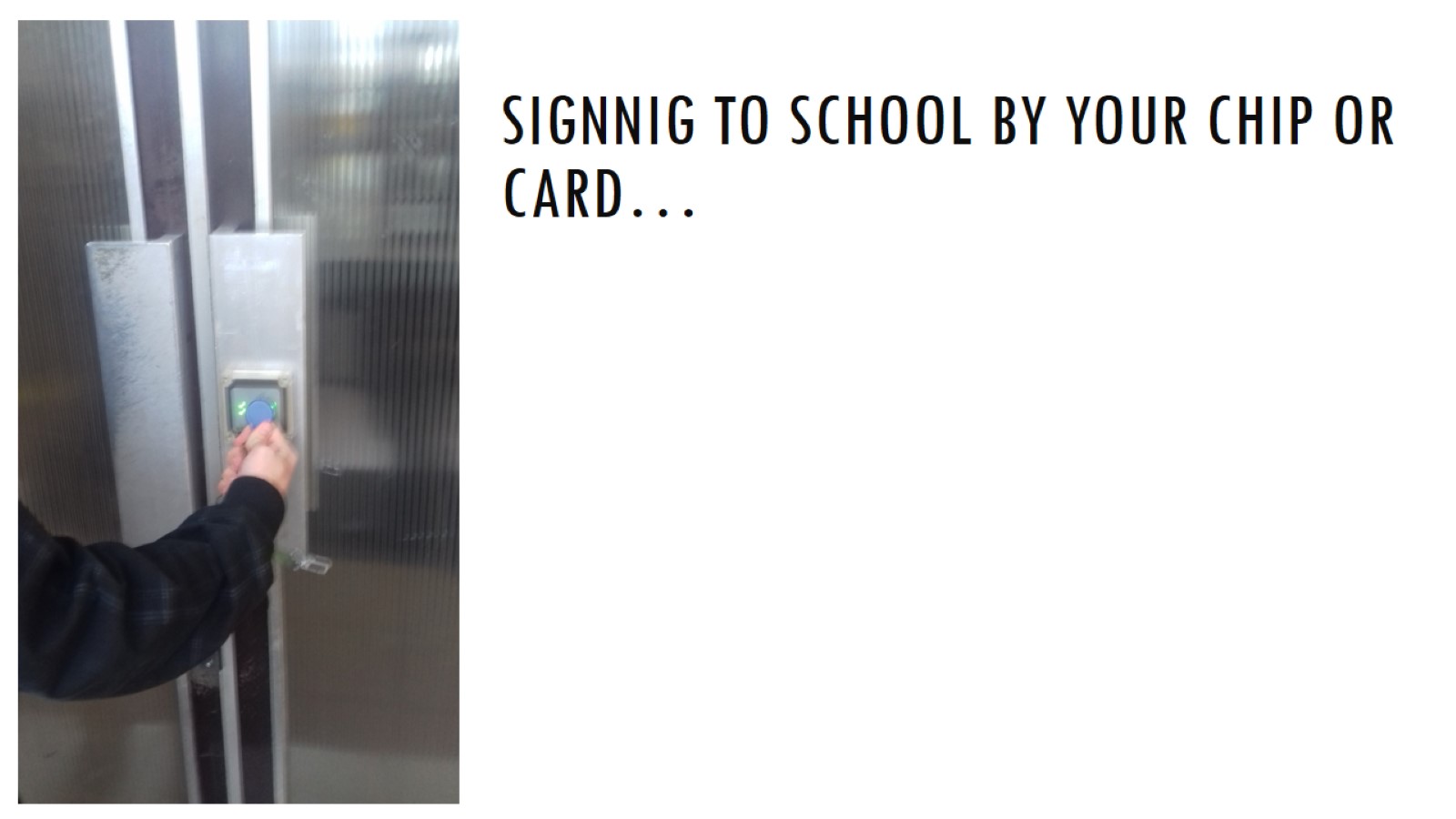 signnig to school by your chip or card…
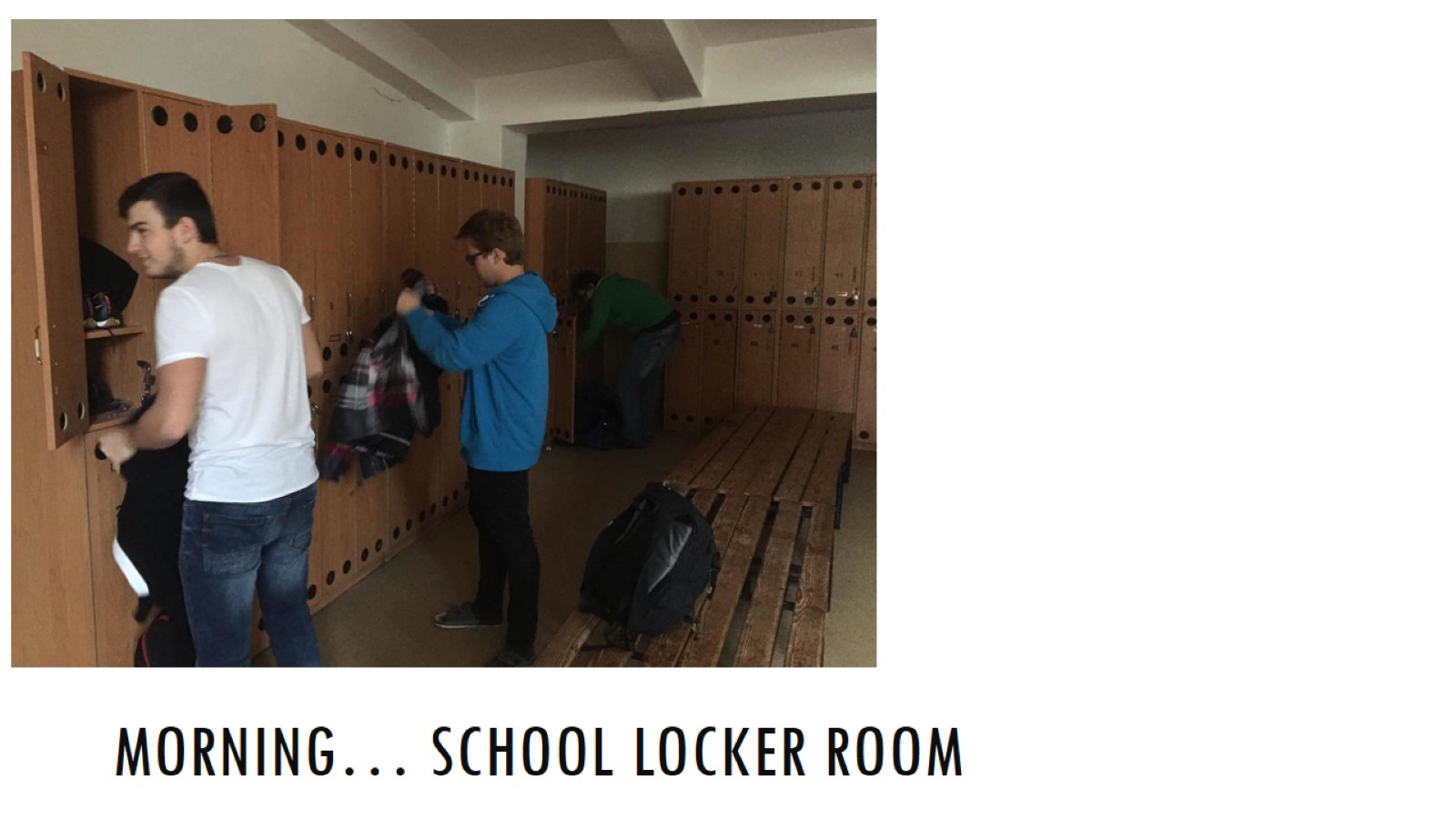 Morning… school locker room
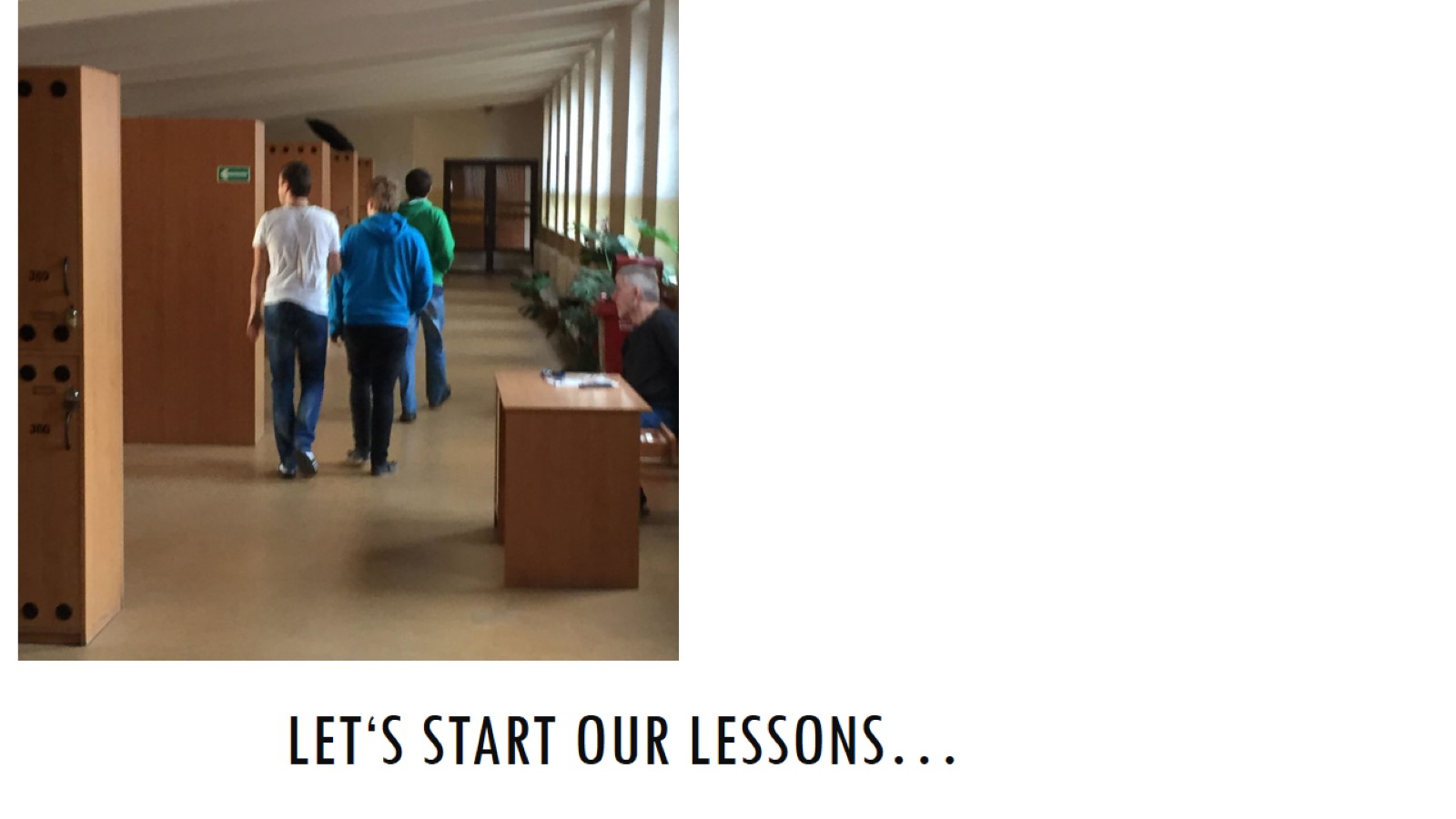 Let‘s start our lessons…
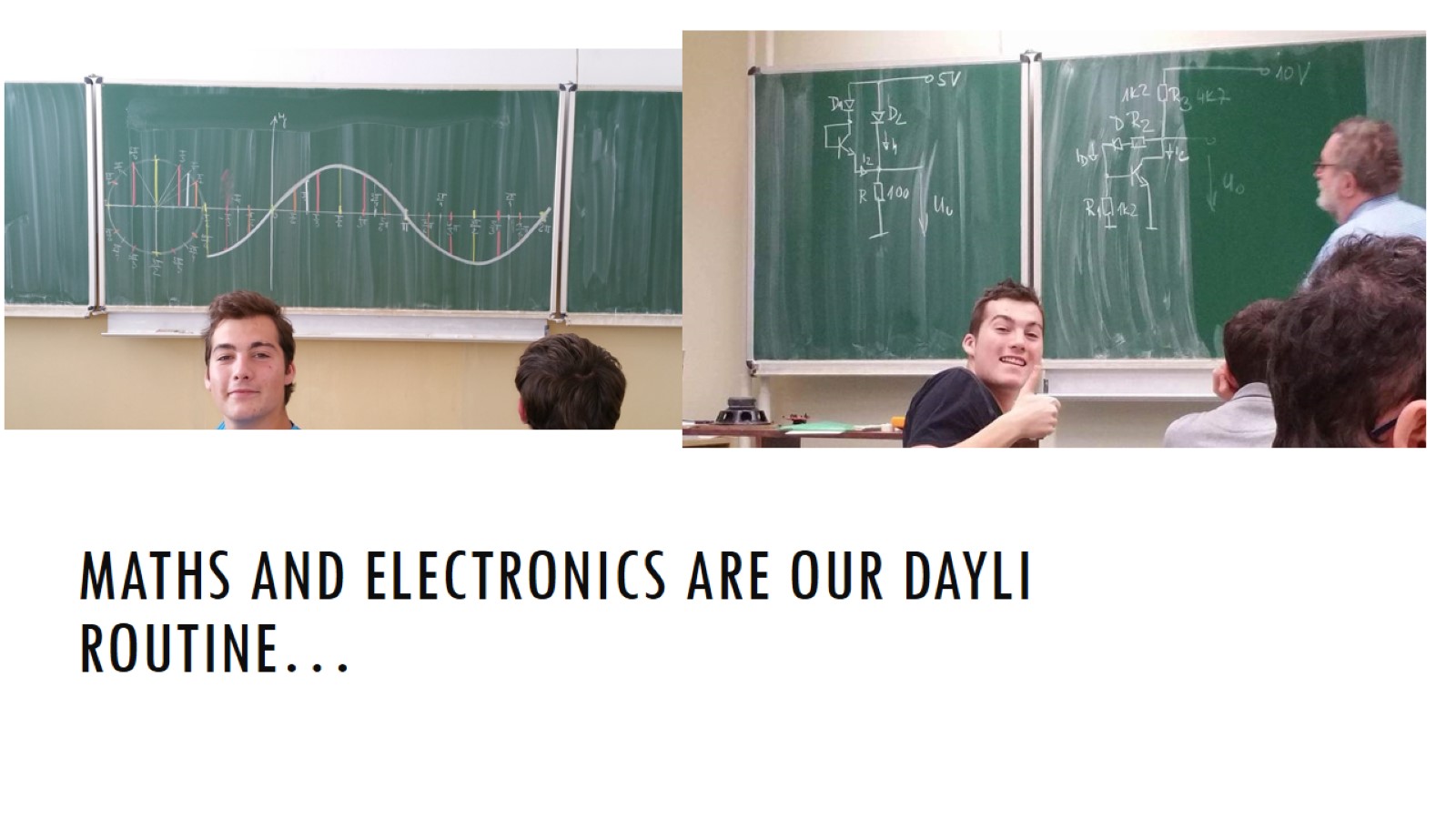 Maths and Electronics are our dayli routine…
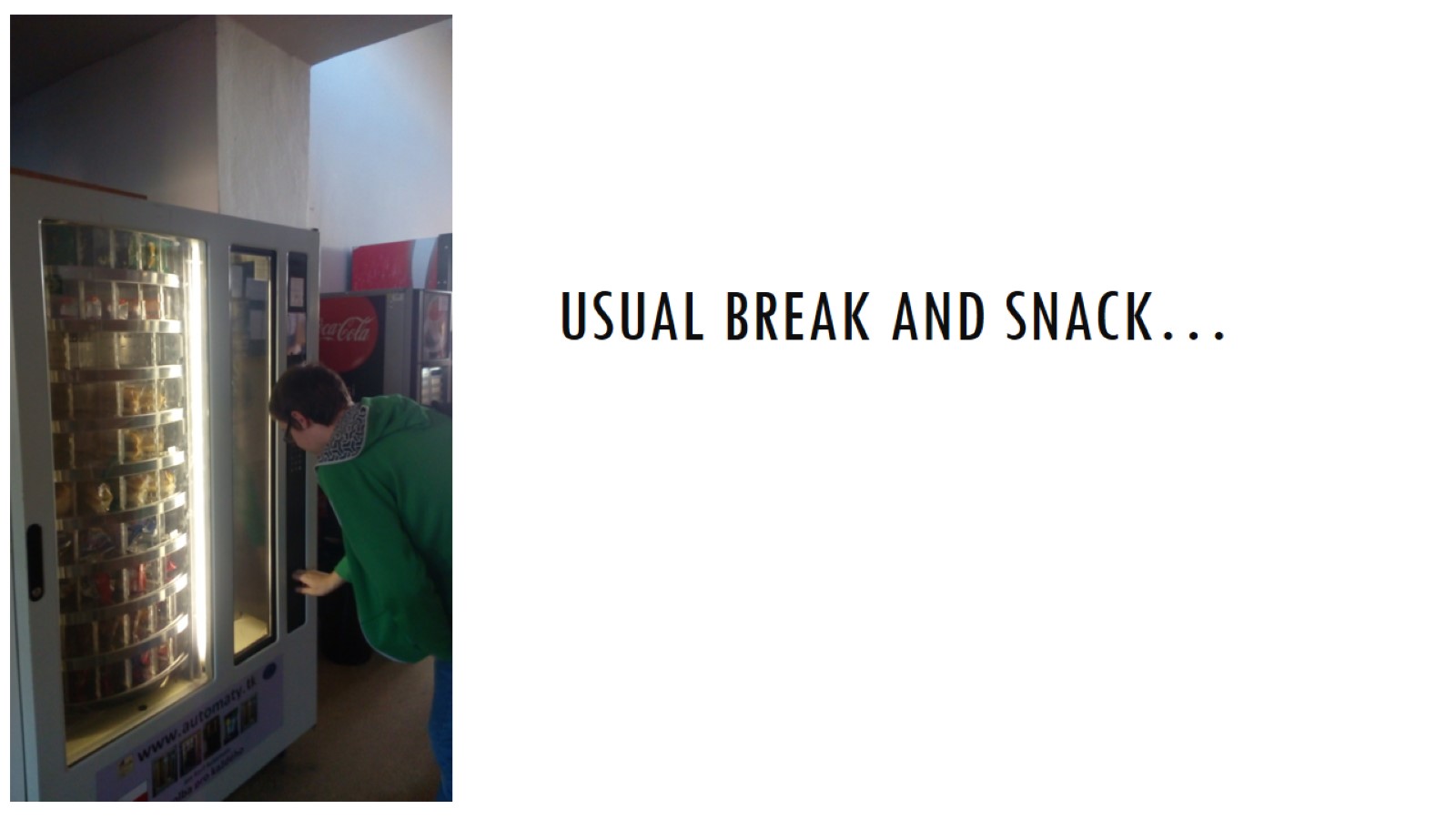 Usual break and snack…
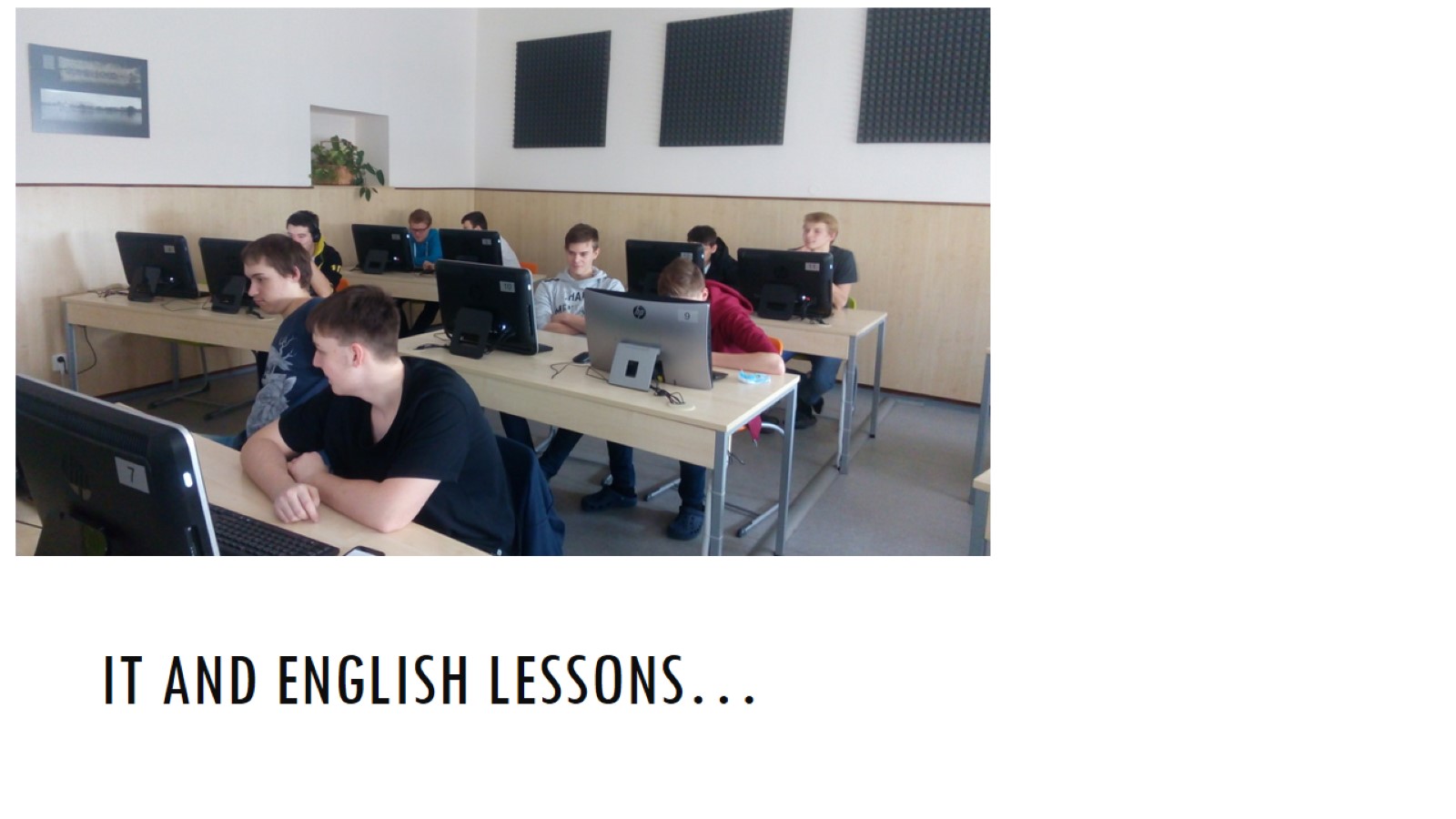 It and english lessons…
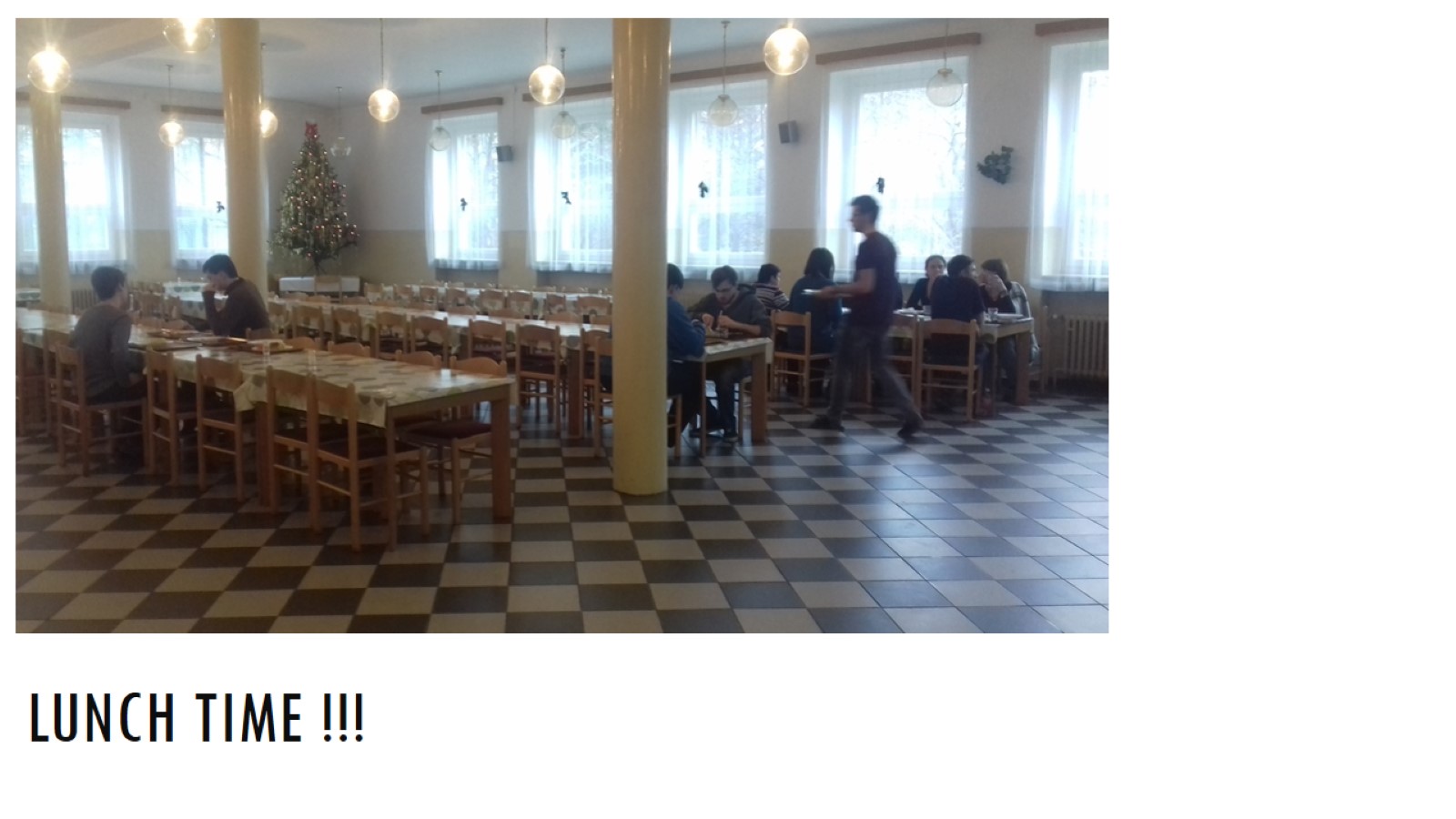 Lunch time !!!
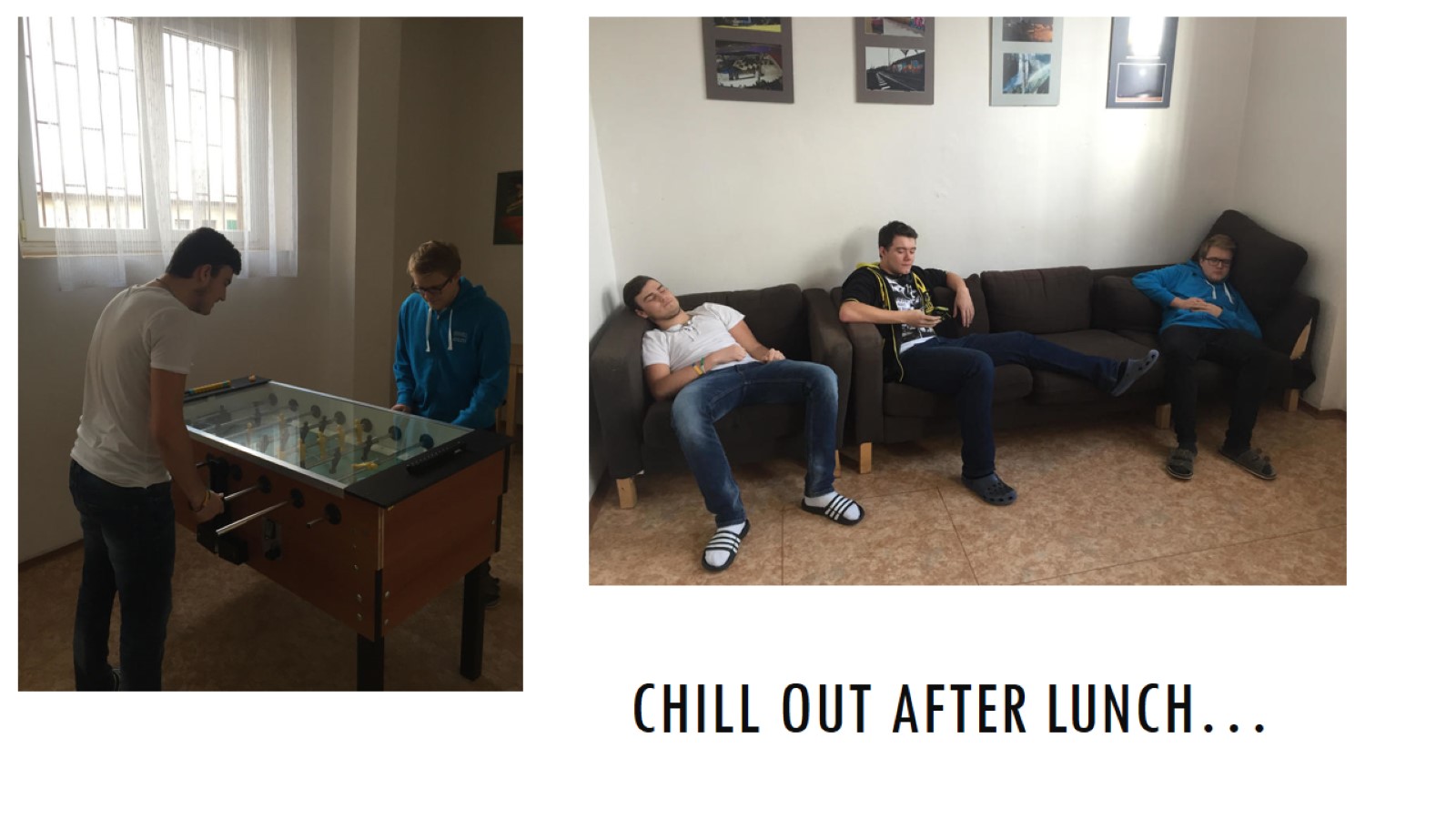 chill out after lunch…
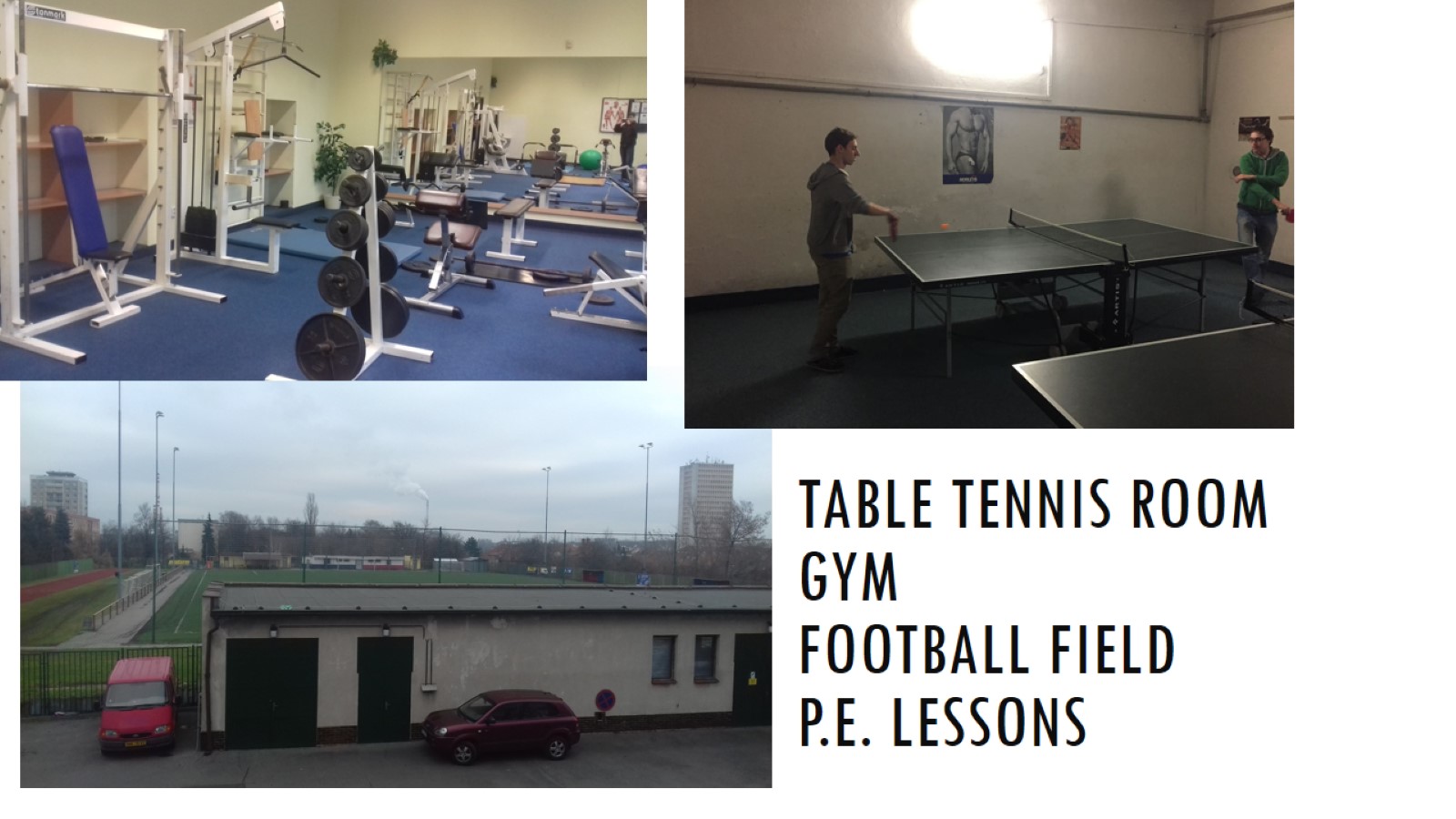 Table tennis roomgym football fieldP.E. lessons
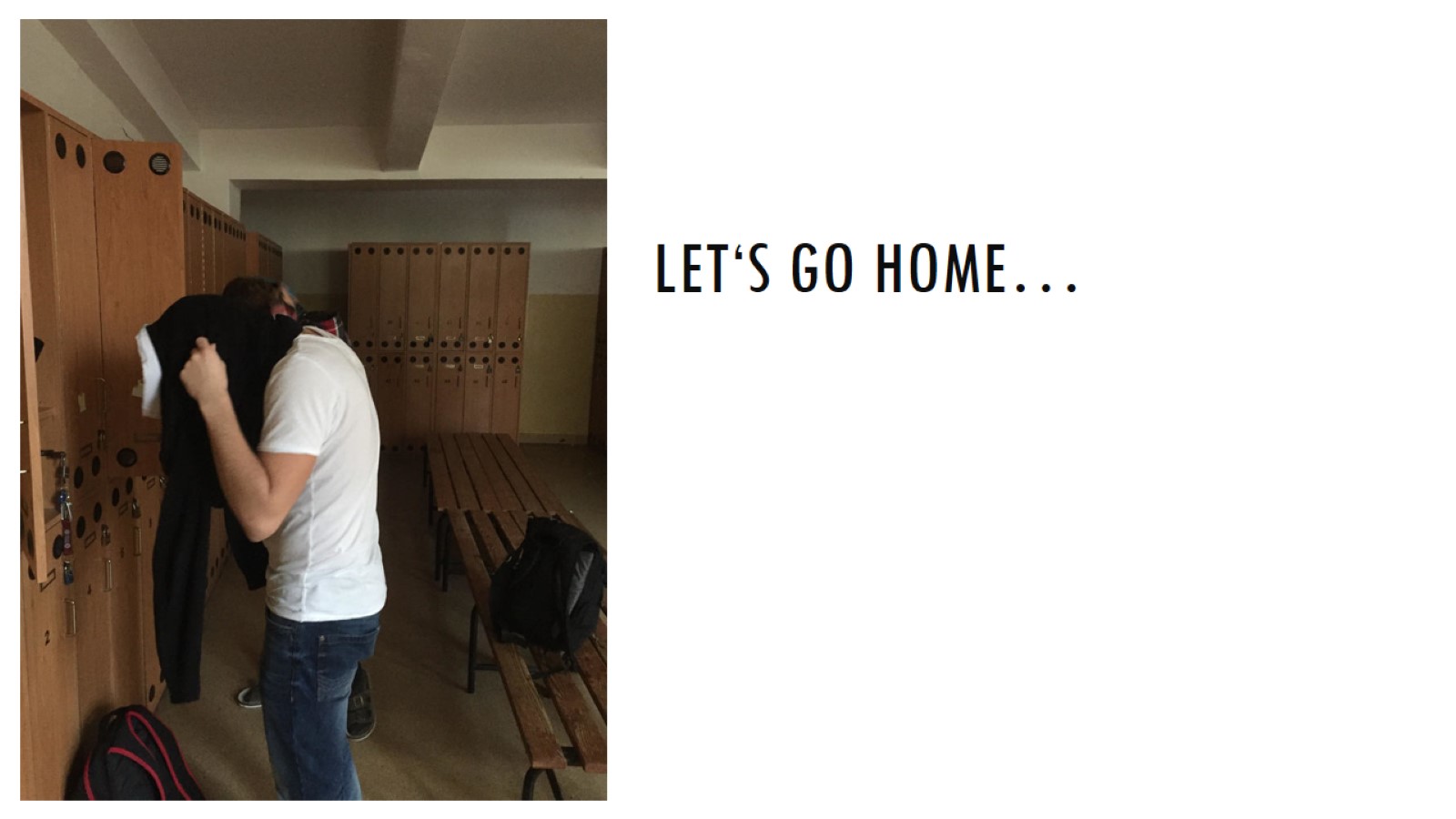 Let‘s go home…
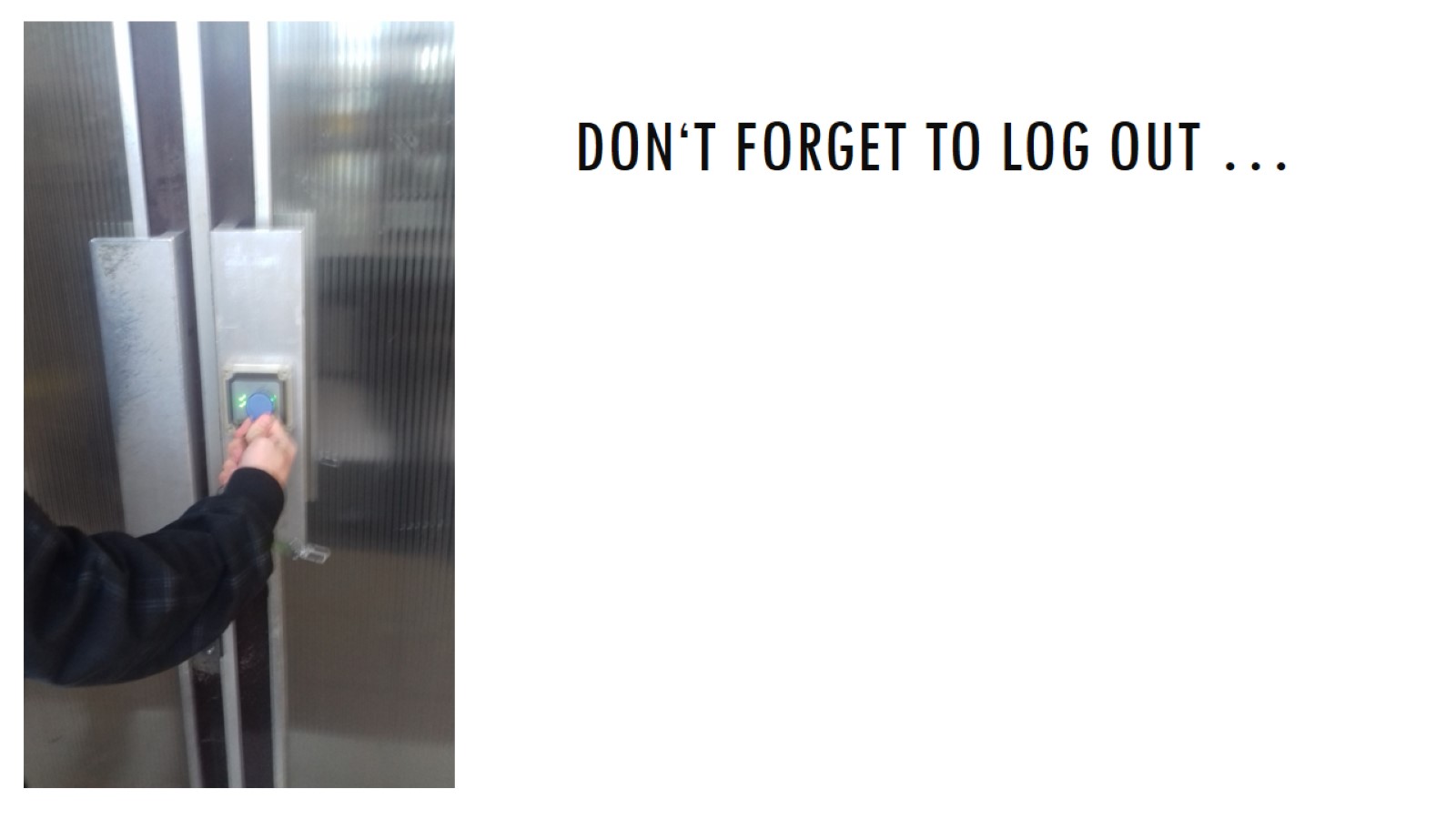 Don‘t forget to log out …
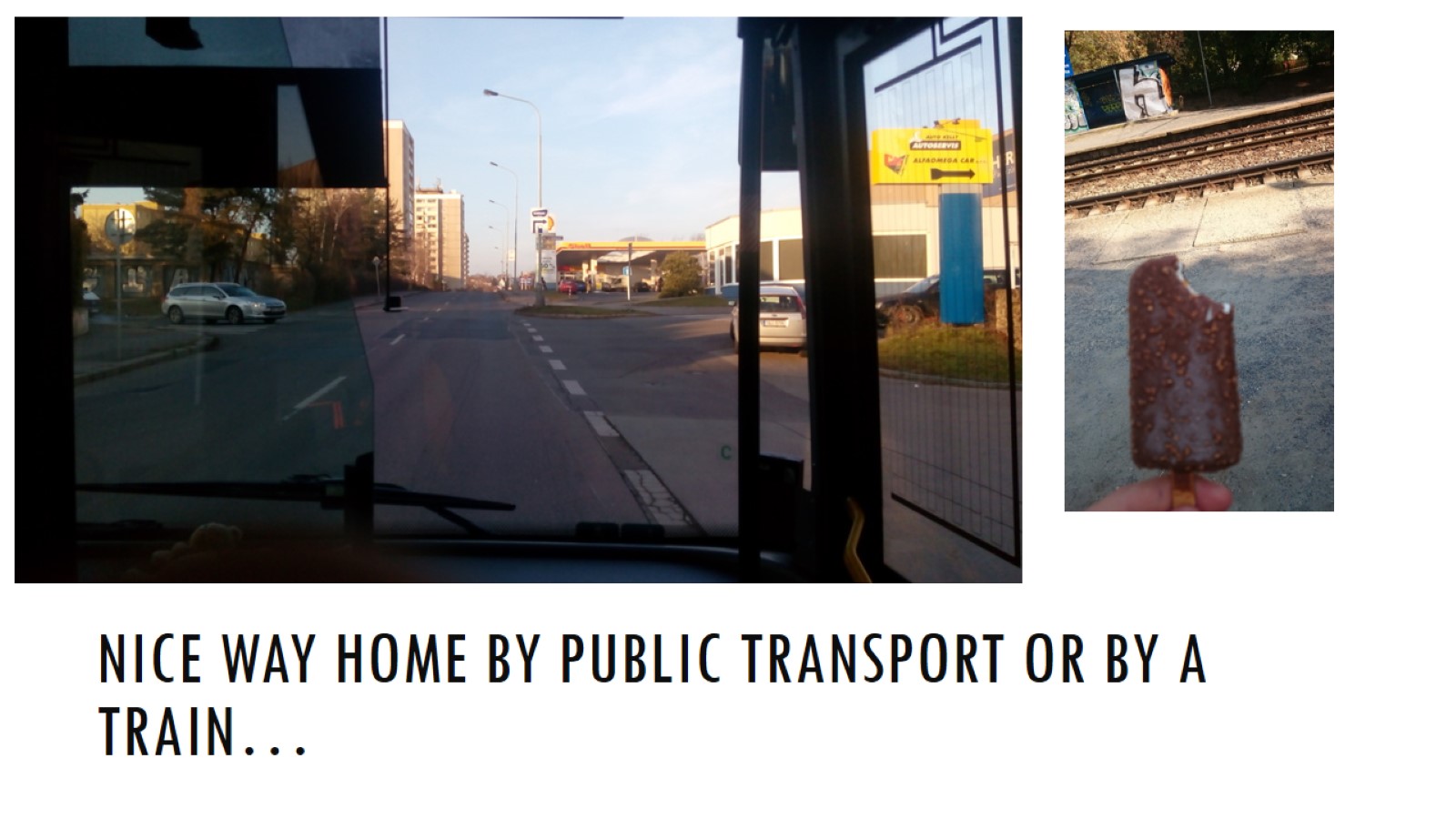 nice way home by public transport or by a train…
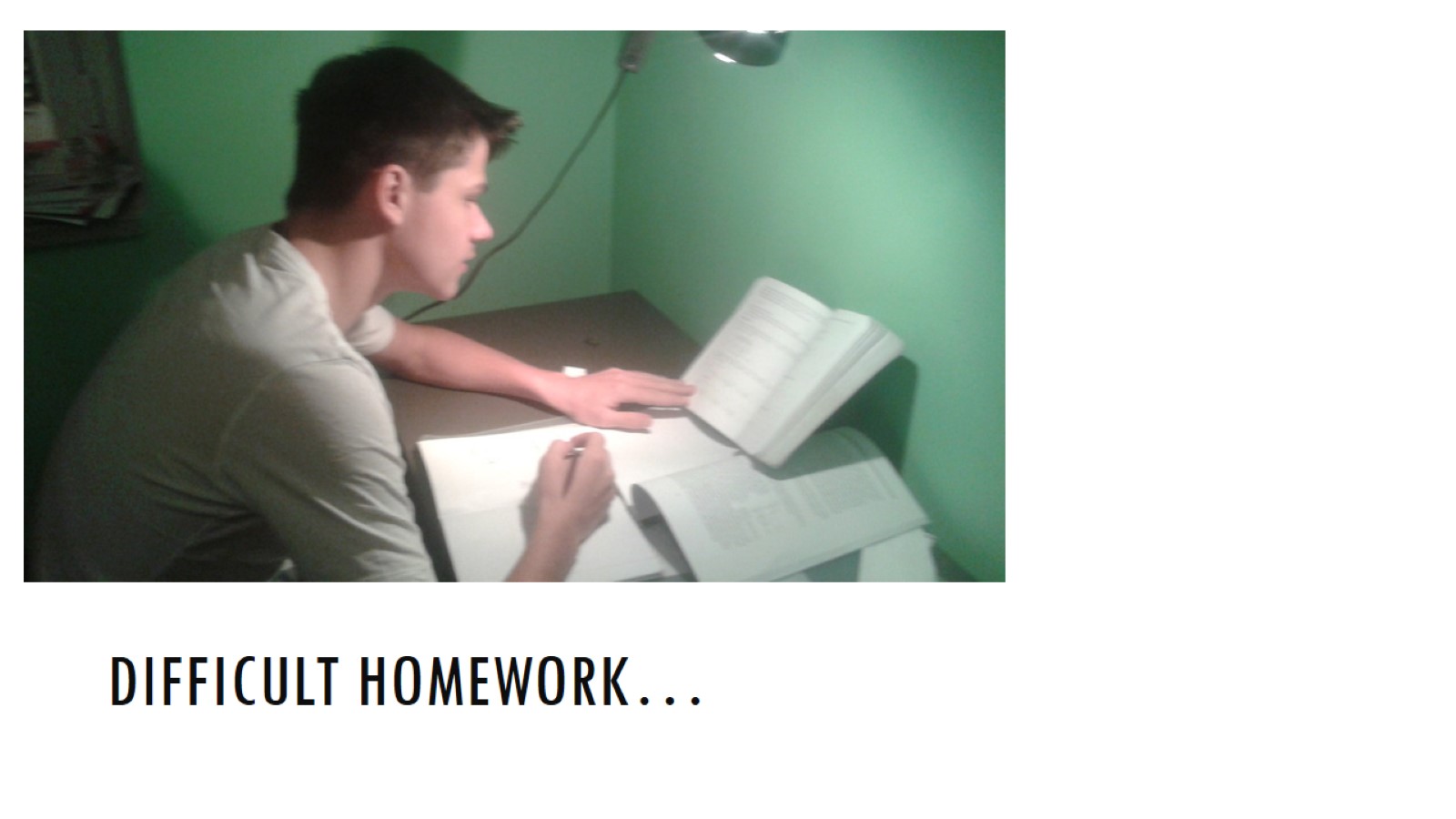 difficult homework…
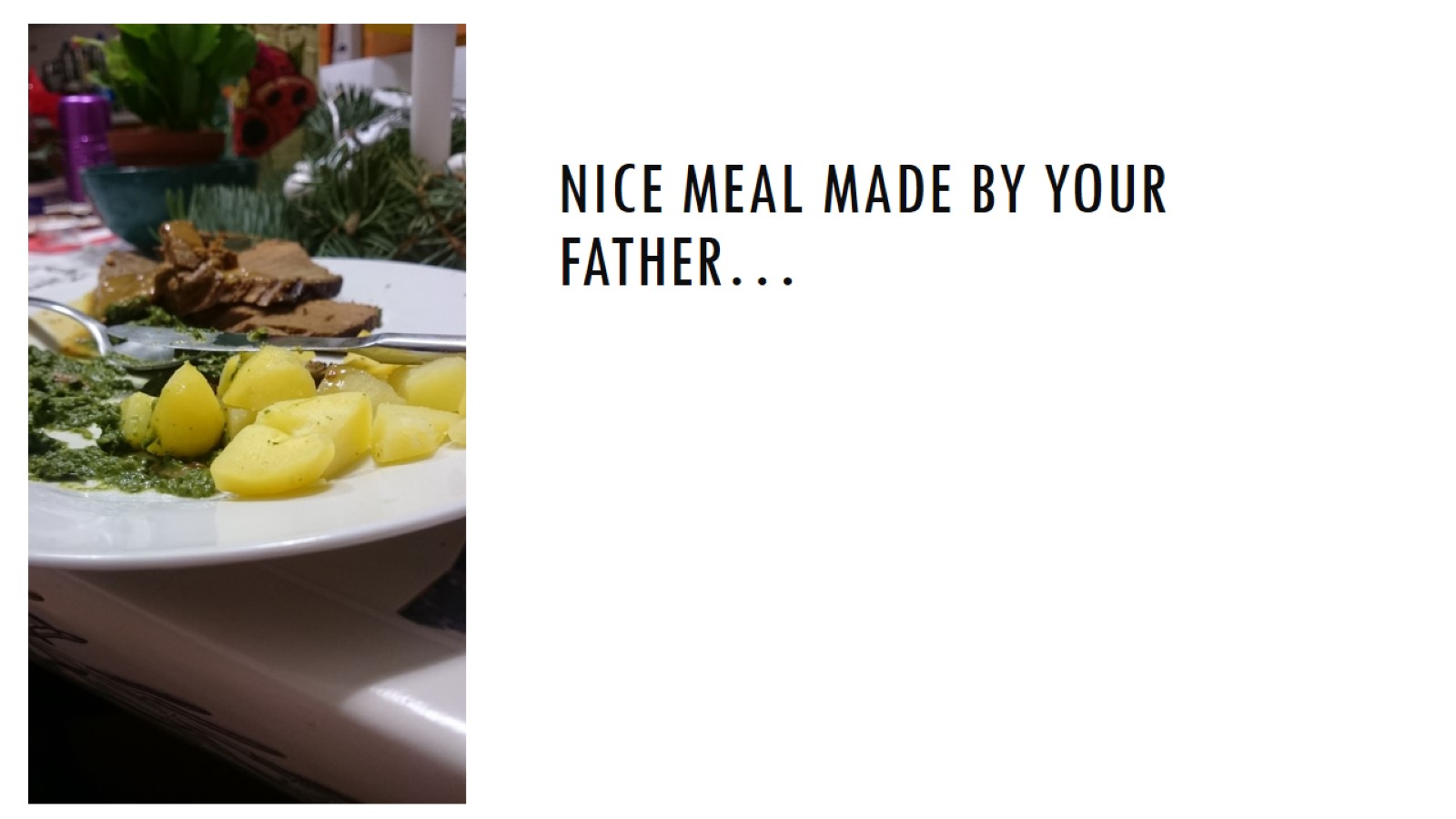 Nice Meal made by your father…
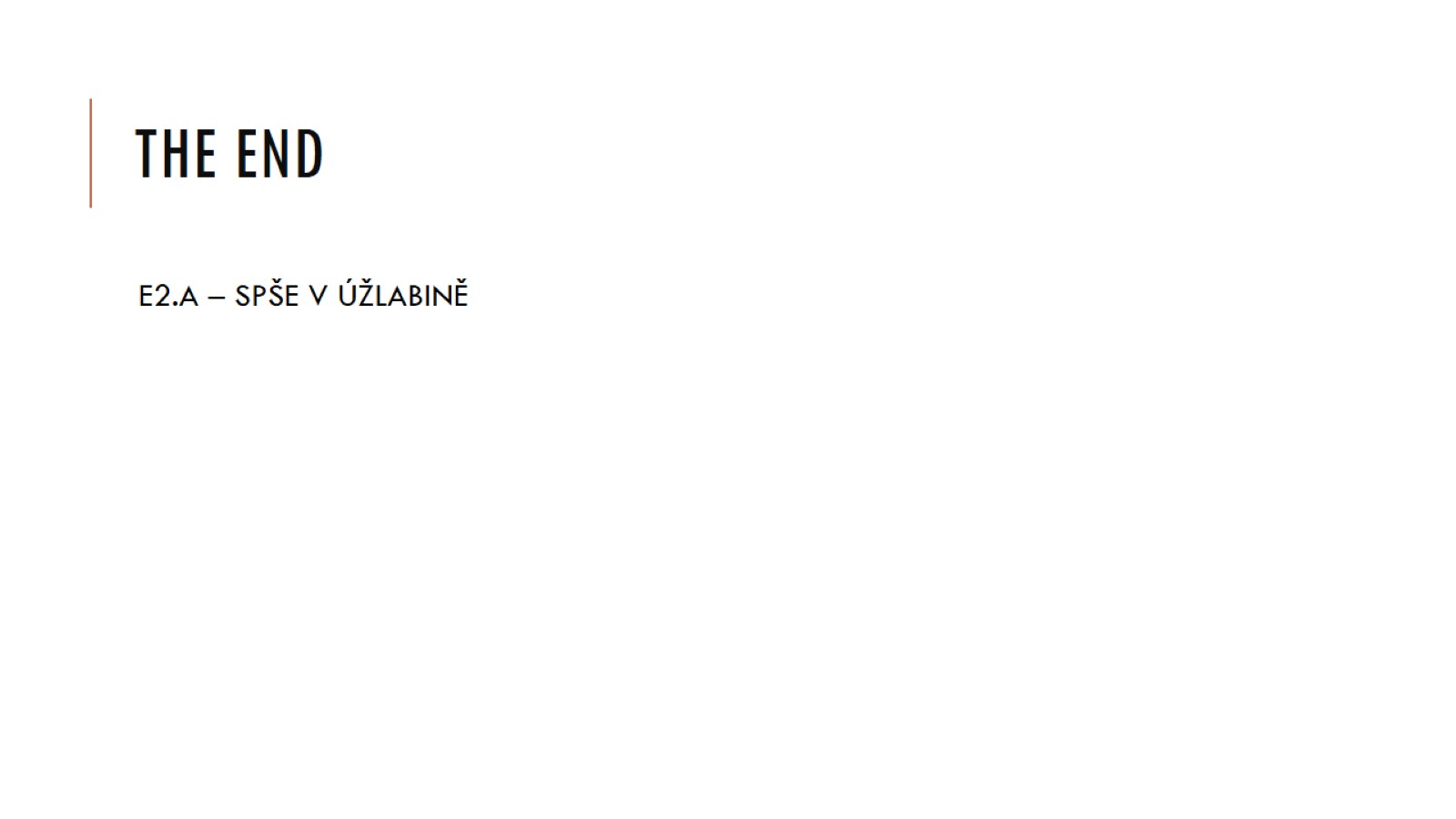 THE End